Департамент внутренней и кадровой политики 
Белгородской области
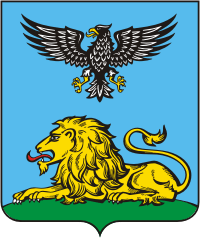 СИСТЕМА ОЦЕНКИ И ОТБОРА КАДРОВ 
ДЛЯ ГОСУДАРСТВЕННОЙ ГРАЖДАНСКОЙ И
МУНИЦИПАЛЬНОЙ СЛУЖБЫ БЕЛГОРОДСКОЙ ОБЛАСТИ
НА ОСНОВЕ КОМПЕТЕНТНОСТНОГО ПОДХОДА И 
С УЧЕТОМ ПСИХОЛОГИЧЕСКИХ АСПЕКТОВ ЛИЧНОСТИ
Начальник отдела работы с персоналом
управления государственной службы и кадров
Крысан Светлана Григорьевна
г. Белгород, 2018 год
[Speaker Notes: Титульный слайд]
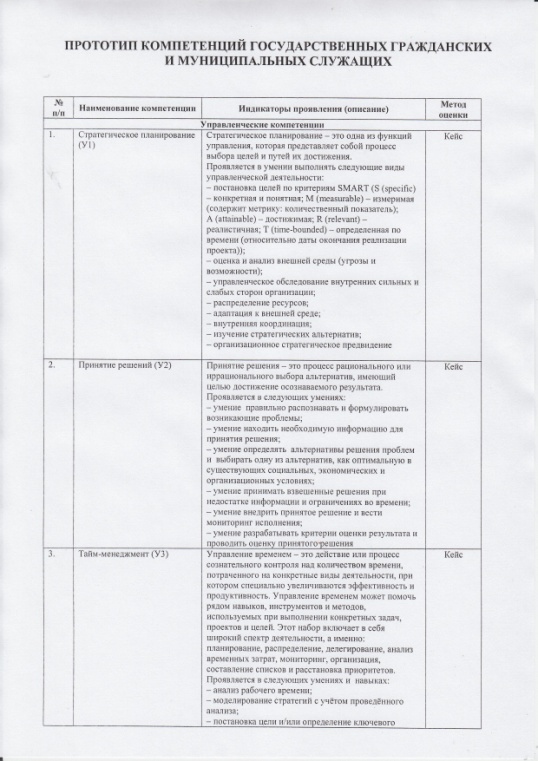 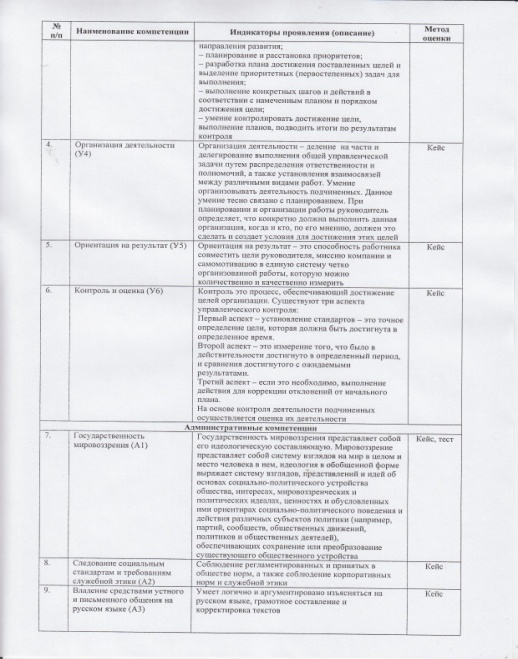 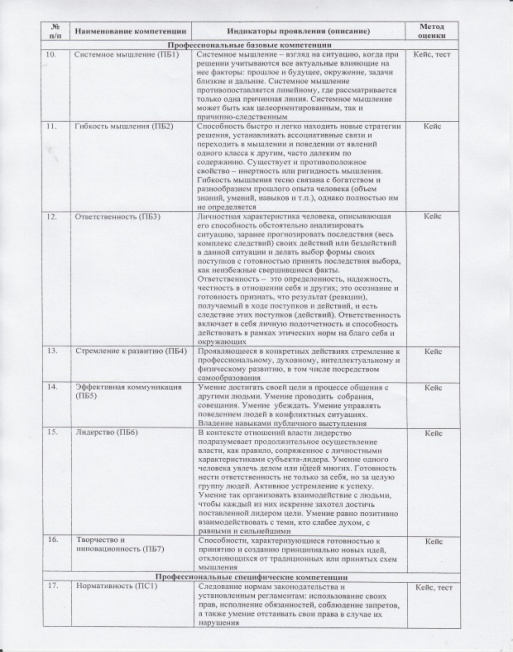 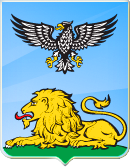 РАЗРАБОТКА И ВНЕДРЕНИЕ МЕХАНИЗМА 
КОМПТЕНТНОСТНОГО ПОДХОДА В КАДРОВЫЕ ПРОЦЕДУРЫ ОРГАНОВ ГОСУДАРСТВЕННОЙ ВЛАСТИ И ОРГАНОВ МЕСТНОГО САМОУПРАВЛЕНИЯ ОБЛАСТИ
ОСУЩЕСТВЛЯЛАСЬ С ЦЕЛЬЮ:
ПОВЫШЕНИЯ ЭФФЕКТИВНОСТИ СИСТЕМЫ ГОСУДАРСТВЕННОГО И МУНИЦИПАЛЬНОГО УПРАВЛЕНИЯ В БЕЛГОРОДСКОЙ ОБЛАСТИ
ОБЕСПЕЧЕНИЯ ЕДИНЫХ ПОДХОДОВ К ИСПОЛЬЗОВАНИЮ КАДРОВЫХ ТЕХНОЛОГИЙ НА ОСНОВЕ КОМПЕТЕНТНОСТНОГО ПОДХОДА
2
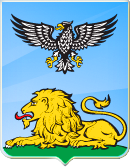 СТРУКТУРА МОДЕЛИ КОМПЕТЕНЦИЙ
КОМПЕТЕНЦИИ
УРОВНИ РАЗВИТИЯ (ВЫРАЖЕННОСТИ)
- УПРАВЛЕНИЕ СТРАТЕГИЕЙ / СИСТЕМНОЕ МЫШЛЕНИЕ;
 УПРАВЛЕНИЕ ПРОЦЕССАМИ / ВЫПОЛНЕНИЕ РАБОТ (ПРОЦЕССОВ);
 УПРАВЛЕНИЕ КОММУНИКАЦИЯМИ / КОММУНИКАЦИЯ.
1 – УРОВЕНЬ МАСТЕРСТВА



2 – УРОВЕНЬ ОПЫТА


3 – УРОВЕНЬ РАЗВИТИЯ



4 – УРОВЕНЬ НЕКОМПЕТЕНТНОСТИ
ОБЩИЕ
КЛАСТЕРЫ   КОМПЕТЕНЦИЙ
УПРАВЛЕНЧЕСКИЕ
УПРАВЛЕНИЕ ЛЮДЬМИ;
УПРАВЛЕНИЕ ИНФОРМАЦИЕЙ;
П Р О Ф Е С С И О Н А Л Ь Н Ы Е
- ЗНАНИЕ ЗАКОНОДАТЕЛЬСТВА ПО НАПРАВЛЕНИЮ ДЕЯТЕЛЬНОСТИ.
- ЗНАНИЯ И УМЕНИЯ ПО  НАПРАВЛЕНИЮ ДЕЯТЕЛЬНОСТИ
3
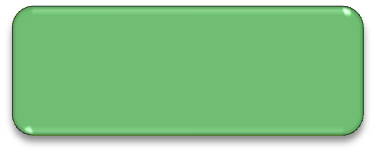 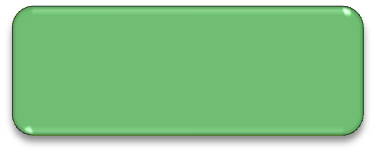 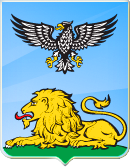 МОДЕЛИ КОМПЕТЕНЦИЙ
МОДЕЛИ КОМПЕТЕНЦИЙ СЛУЖАЩИХ СФОРМИРОВАНЫ:
МОДЕЛЬ КОМПЕТЕНЦИЙ СЛУЖАЩЕГО ВКЛЮЧАЕТ:
НАИМЕНОВАНИЕ
КОМПЕТЕНЦИИ
дифференцировано в зависимости от категории и группы должностей гражданской (муниципальной) службы с фиксацией уровня базового развития (выраженности) для  данной модели (для гражданских (муниципальных) служащих);
УРОВНИ 
ВЫРАЖЕННОСТИ
ИНСТРУМЕНТАРИЙ
ОЦЕНКИ
4
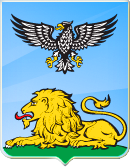 МОДЕЛИРОВАНИЕ
ПРОХОДИТ НА ТРЕХ ЭТАПАХ:
Модель Компетенций
УРОВЕНЬ ОРГАНОВ ВЛАСТИ
Профиль Компетенций
УРОВЕНЬ ДОЛЖНОСТИ
Карта Компетенций
Индивидуальный план 
развития компетенций
Оценка и развитие
УРОВЕНЬ ИНДИВИДУУМА
5
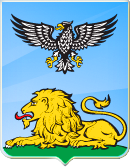 КВАЛИФИКАЦИОННЫЕ ТРЕБОВАНИЯ
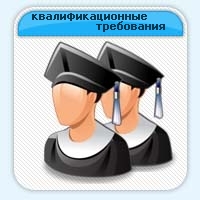 КВАЛИФИКАЦИОННЫЕ ТРЕБОВАНИЯ БАЗОВЫЕ
ДЛЯ ЗАМЕЩЕНИЯ ДОЛЖНОСТЕЙ ГОСУДАРСТВЕННОЙ ГРАЖДАНСКОЙ (МУНИЦИПАЛЬНОЙ) СЛУЖБЫ
КВАЛИФИКАЦИОННЫЕ ТРЕБОВАНИЯ ФУНКЦИОНАЛЬНЫЕ (В ЗАВИСИМОСТИ ОТ ОБЛАСТИ И  ВИДА ПРОФЕССИОНАЛЬНОЙ СЛУЖЕБНОЙ ДЕЯТЕЛЬНОСТИ)
ДЛЯ ЗАМЕЩЕНИЯ ДОЛЖНОСТЕЙ ГОСУДАРСТВЕННОЙ ГРАЖДАНСКОЙ (МУНИЦИПАЛЬНОЙ) СЛУЖБЫ
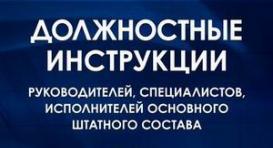 ДОЛЖНОСТНЫЕ РЕГЛАМЕНТЫ (ИНСТРУКЦИИ)

ГОСУДАРСТВЕННЫХ ГРАЖДАНСКИХ (МУНИЦИПАЛЬНЫХ) СЛУЖАЩИХ
6
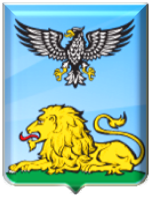 СИСТЕМА ОЦЕНКИ И ОТБОРА КАДРОВ
НА ОСНОВЕ КОМПЕТЕНТНОСТНОГО ПОДХОДА И 
С УЧЕТОМ ПСИХОЛОГИЧЕСКИХ ОСОБЕННОСТЕЙ ЛИЧНОСТИ - это система, позволяющая измерить уровень профессиональной компетентности, личностных качеств и потенциал сотрудников.
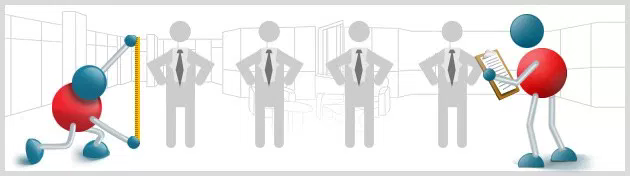 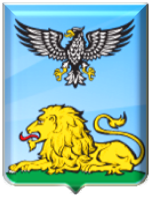 ТРЕБОВАНИЯ К КАНДИДАТУ ОПРЕДЕЛЕНЫ ПРОФИЛЕМ ДОЛЖНОСТИ
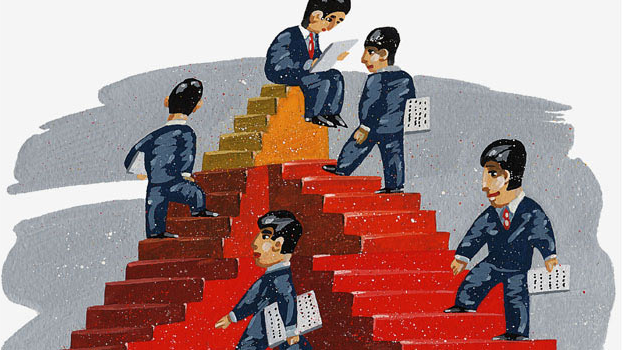 для каждой группы должностей– 
свой профиль и тип личности
ОЦЕНКА ПРОФЕССИОНАЛЬНЫХ КОМПЕТЕНЦИЙ И ЛИЧНОСТНЫХ КАЧЕСТВ:
1. Оценка уровня выраженности базовых 
   профессиональных компетенций;

2. Оценка уровня выраженности  
   профессиональных компетенций по 
   областям и видам деятельности;

3. Оценка уровня выраженности 
   функциональных компетенций;

4. Оценка личностных качеств
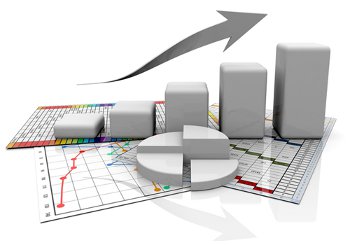 Инструменты:
 тестовые задания;
 кейс – интервью;
 психологическое тестирование;
 психофизиологическое обследование*
*Проводится для отдельных категорий должностей гражданской 
и муниципальной службы
9
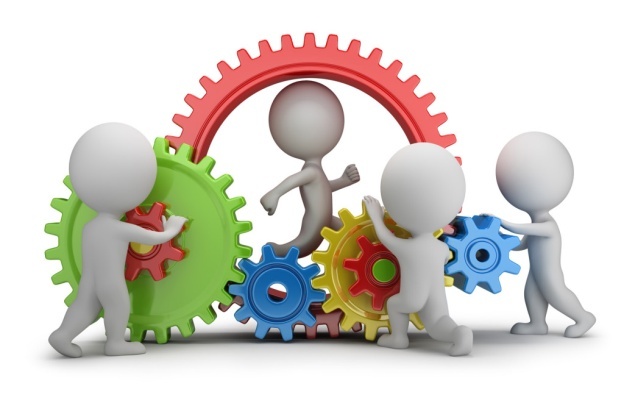 ОЦЕНКА КАНДИДАТОВ ПРОВОДИТСЯ КОМПЛЕКСНО
Инструменты:

 тестовые задания
(для определение уровня 
базовых профессиональных компетенций)

 кейс – интервью
(для выявления профессиональных и функциональных компетенций) помогает понять, насколько успешно сотрудник способен решать аналитические, стратегические или управленческие задачи

 психологическое тестирование
 и психофизиологическое исследование
(для определения личностных особенностей (психологических качеств) помогает определить, обладает ли сотрудник нужными качествами для выполнения той или иной деятельности, насколько эффективно он сможет в дальнейшем работать в коллективе и определить уровень его потенциальных возможностей
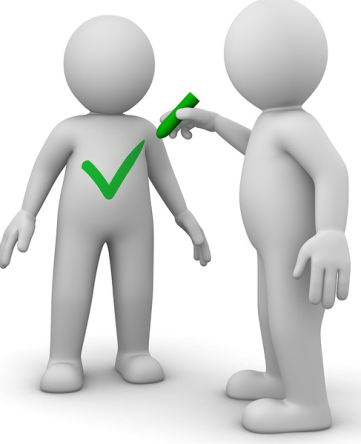 ИНСТРУМЕНТЫ  ОЦЕНКИ
психологическая диагностика 
осуществляется специалистами-психологами
Для оценки личностных (психологических) особенностей мы используем тестовые методики диагностической системы серии «Профессор»: 

BIO (биографическая методика «БЭМКОН»), позволяющие определить уровень развития силы личности, способности личности достигать поставленных целей на протяжении жизни в любых условиях, реализовывать свое «Я», показатель силы личности отражает возможности испытуемого в преодолении трудностей, препятствий на пути к цели, его стойкость и твердость его характера;
IN1 (методика "Количественные отношения"), выявляющая способности испытуемого к формально-логическому мышлению и IN2 (методика "Сложные аналогии"), изучающая понятийное мышление (образное), способность к сложным аналогиям;
MP2 (MMPI - методика психодиагностики), нацеленная  на изучение так называемого психологического профиля личности, с целью получения максимально подробной характеристики личности, определяющая структуру, степень выраженности основных тенденций (акцентуаций) личности, существенно влияющих на его поведение, прогнозируем его успешность на конкретную деятельность либо возможные трудности, которые могут неблагоприятно отразиться на результатах работы, определяем социально-психологическую адаптивность и уровень его потенциальных возможностей.
SD3 (Семантический дифференциал) тест для выявления неосознаваемых направленностей и приоритетов личности.
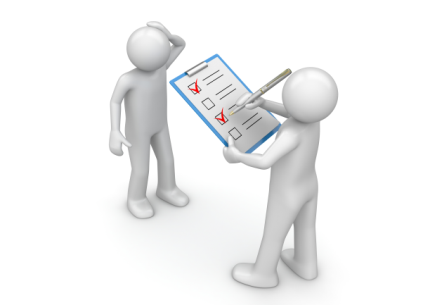 ИНСТРУМЕНТЫ  ОЦЕНКИ
кейс – интервью, для выявления     профессиональных качеств (компетенций) 
(в дополнение к пси-диагностике)
Кейс «Во всём должен быть порядок»
 Геннадий Геннадьевич, новый руководитель организации. Правила, введённые Геннадием Геннадьевичем, очень просты: 
- На рабочем столе сотрудника должен быть порядок – ручка, тетрадь и документ, с которым сотрудник работает в настоящий момент (это всё, что может находиться на столе!). 
- На рабочем месте не должно быть чашек и тарелок – это придаёт рабочему месту  неаккуратный вид, к тому же, всегда можно выпить чай или кофе вне рабочего времени. 
 - Каждый сотрудник должен поддерживать чистоту и порядок в ящиках своего стола: в первом ящике следует хранить канцелярские принадлежности, во втором – бумаги, в третьем достаточно места для личных вещей. 
- Каждый сотрудник должен иметь «План» своей работы на день, и, как правило, Геннадий Геннадьевич самолично проверяет наличие такого плана, проверяет документы каждого из сотрудников, а также при отсутствии основного сотрудника их можно было быстро найти на рабочем столе, внимателен к ошибкам в письмах.
 Сотрудники недовольны такими переменами:  организация – динамичная организация, и требует включенности на 100 % в течение всего рабочего дня, и даже после! Тетради, цветные стикеры, маркеры, чашки с кофе – все эти предметы совершенно необходимы сотрудникам управления! И при такой загрузке от них ещё требуют «План»?! 
Геннадий Геннадьевич говорит: «Правильное планирование – вот залог успешного каждого человека. 
 Вопросы для работы с кейсом 
1. Как вы относитесь к переменам, введённым новым руководителем? 
2. Почему данные перемены воспринимаются сотрудниками так негативно? 
3. Как вы считаете, в чем загвоздка? 
4. Как эффективно выстроить работу?
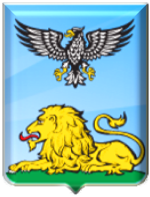 РАЗРАБОТАННЫЙ МЕХАНИЗМ (КОМПЕТЕНТНОСТНОГО ПОДХОДА) ВНЕДРЕН В ПЕРСОНАЛ-ТЕХНОЛОГИИ ОРГАНОВ ГОСУДАРСТВЕННОЙ ВЛАСТИ И ОРГАНОВ МЕСТНОГО САМОУПРАВЛЕНИЯ ОБЛАСТИ
конкурсный отбор и назначения

 аттестация

 квалификационный экзамен

 мотивация

 развитие
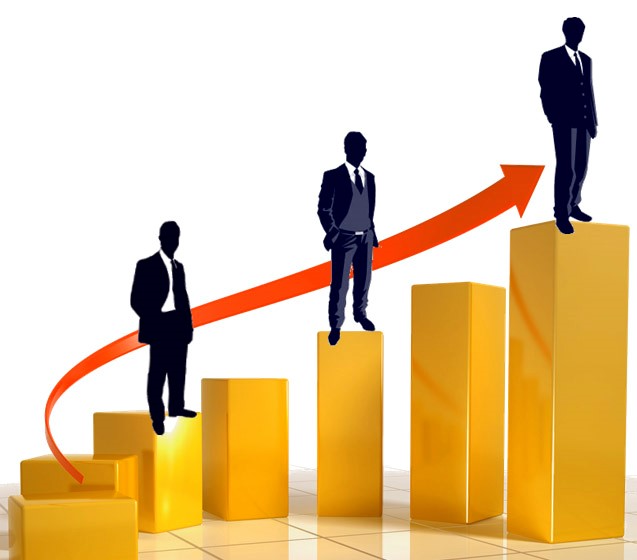 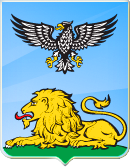 ДЕПАРТАМЕНТ ВНУТРЕННЕЙ И КАДРОВОЙ ПОЛИТИКИ ОБЛАСТИ
«Отбор и оценка кадров на основе компетентностного подхода – это эффективная ступенька в управлении персоналом, позволяющая формировать кадровый состав органов власти и органов местного самоуправления».
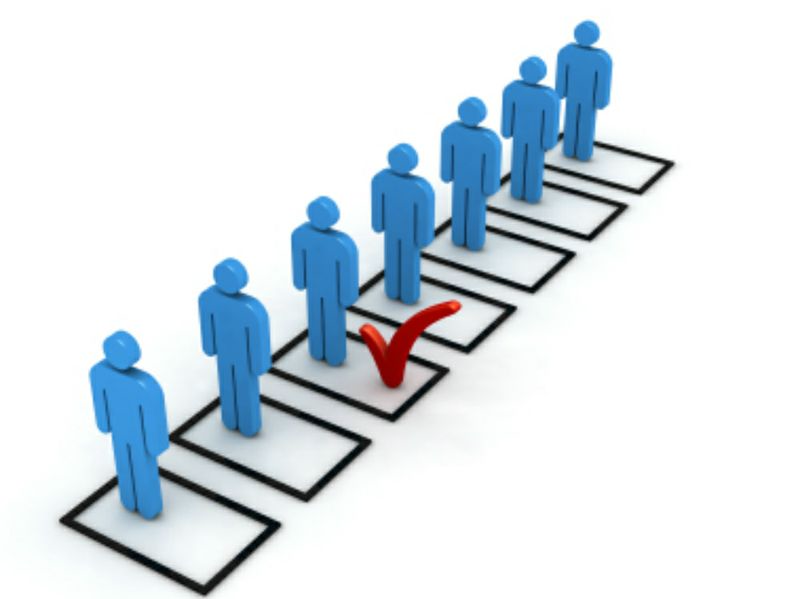 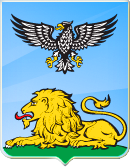 БЛАГОДАРЮ ЗА ВНИМАНИЕ!
16